ABFRAGE NEUHEITEN KEY FACTS
Category Management – 2024
Launchpriorisierung im Kalenderjahr
Produktbild (bei make-up bitte Farbpalette einfügen)
The Ritual of Sakura Body Lotion Mousse - 8719134179354
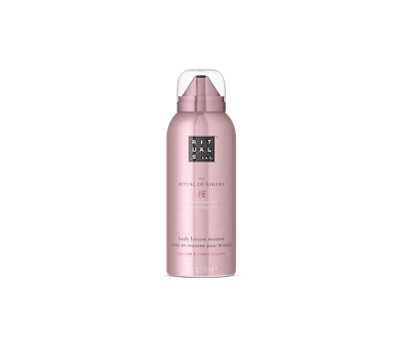 Prio 1
Prio 3
Prio 2
Marketing / Kommunikation
Markenkommunikation
Kommunikationszeitraum / MediaDetails: Was? Wann? Wo?: Mediapläne anbei
xx.xx.- xx.xx.xxxx
Digital
TV
Social Media
ADTV
Print
Influencer / Spokesperson
Funk
Andere
OOH
YBPN
Key Benefits der Neuheit und/oder Duftnoten:

Reismilch und Kirschblüte
Nach dem Duschen anwenden. Vor der Anwendung gut schütteln (10 bis 15 Sekunden)
Diese Körpermousse verwandelt sich in eine pflegende Schicht, die die Haut mit Feuchtigkeit versorgt
Die Zusammensetzung besteht zu 90 % aus Inhaltsstoffen natürlichen Ursprungs.
xx.xx.- xx.xx.xxxx
BA-Promotion
Mediapromotion ohne Mailing
BA-Promotion mit Mailing
BA Premium Mailing
Pieper Marketing Mix
CRM
POS
Digital
Mailing
......
Promotionfläche
Schaufensterdekorationen
Letzter Bestelltermin
GWP / Luxustestmuster
Andere onsite Tools
Indoor Tools(Zweitplatzierung, T-Gondel, POS-Säule, power table, u.ä.)
Beauty Booklet
12.02.2024
Print
Liefertermin
Newsletter
Pieper-Prospekt
Social Media
04.03.2024
OCD (on counter date)
Tester
Ja
Nein
Beauty-talk
x
Seite 2
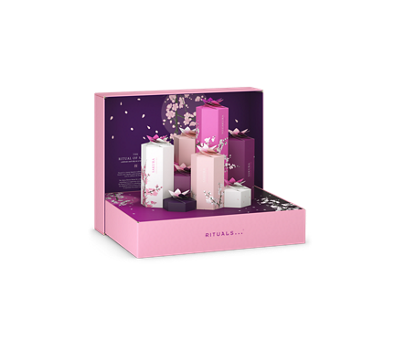 Launchpriorisierung im Kalenderjahr
Produktbild (bei make-up bitte Farbpalette einfügen)
Garden of Happiness - 8719134176872
Prio 1
Prio 3
Prio 2
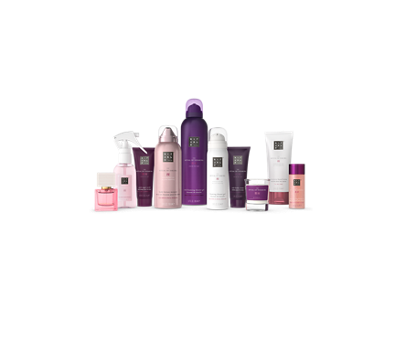 Marketing / Kommunikation
Markenkommunikation
Kommunikationszeitraum / MediaDetails: Was? Wann? Wo?: Mediapläne anbei
xx.xx.- xx.xx.xxxx
Digital
TV
Social Media
ADTV
Print
Influencer / Spokesperson
Funk
Andere
OOH
YBPN
Key Benefits der Neuheit und/oder Duftnoten:

Fügen Sie die passenden Nummern zusammen, um Ihr wunderschönes Bouquet zu kreieren.
Geschenkset mit einer unglaublichen Zusammenstellung 10 sorgfältig ausgewählter Produkte.
Zusammensetzung ausverschiedenen Produkten von Sakura und der Limited Edition Yozakura
xx.xx.- xx.xx.xxxx
BA-Promotion
Mediapromotion ohne Mailing
BA-Promotion mit Mailing
BA Premium Mailing
Pieper Marketing Mix
CRM
POS
Digital
Mailing
07.08.2024
Promotionfläche
Schaufensterdekorationen
Letzter Bestelltermin
GWP / Luxustestmuster
Andere onsite Tools
Indoor Tools(Zweitplatzierung, T-Gondel, POS-Säule, power table, u.ä.)
Beauty Booklet
12.02.2024
Print
Liefertermin
Newsletter
Pieper-Prospekt
Social Media
04.03.2024
OCD (on counter date)
Tester
Ja
Nein
Beauty-talk
x
Seite 3
Launchpriorisierung im Kalenderjahr
Produktbild (bei make-up bitte Farbpalette einfügen)
Jing Hand Wash - 8719134164374
ONLINE ONLY
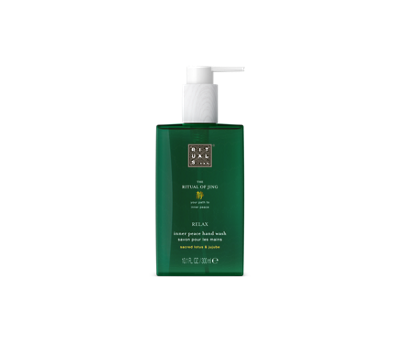 Prio 1
Prio 3
Prio 2
Marketing / Kommunikation
Markenkommunikation
Kommunikationszeitraum / MediaDetails: Was? Wann? Wo?: Mediapläne anbei
xx.xx.- xx.xx.xxxx
Digital
TV
Social Media
ADTV
Print
Influencer / Spokesperson
Funk
Andere
OOH
YBPN
Key Benefits der Neuheit und/oder Duftnoten:

Diese Handseife aus The Ritual of Jing basiert auf heiligem Lotus und Jujube
pH-neutral und somit sanft zu Ihrer Haut
xx.xx.- xx.xx.xxxx
BA-Promotion
Mediapromotion ohne Mailing
BA-Promotion mit Mailing
BA Premium Mailing
Pieper Marketing Mix
CRM
POS
Digital
Mailing
Promotionfläche
Schaufensterdekorationen
Letzter Bestelltermin
GWP / Luxustestmuster
Andere onsite Tools
Indoor Tools(Zweitplatzierung, T-Gondel, POS-Säule, power table, u.ä.)
Beauty Booklet
12.02.2024
Print
Liefertermin
Newsletter
Pieper-Prospekt
Social Media
04.03.2024
OCD (on counter date)
Tester
Ja
Nein
Beauty-talk
x
Seite 4
Launchpriorisierung im Kalenderjahr
Produktbild (bei make-up bitte Farbpalette einfügen)
Jing Hand Wash Refill - 8719134164398
ONLINE ONLY
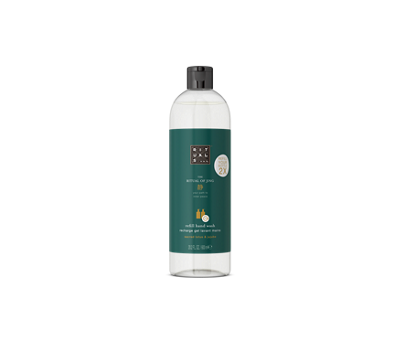 Prio 1
Prio 3
Prio 2
Marketing / Kommunikation
Markenkommunikation
Kommunikationszeitraum / MediaDetails: Was? Wann? Wo?: Mediapläne anbei
xx.xx.- xx.xx.xxxx
Digital
TV
Social Media
ADTV
Print
Influencer / Spokesperson
Funk
Andere
OOH
YBPN
Key Benefits der Neuheit und/oder Duftnoten:

The Ritual of Jing Vorteilspaket besteht aus recycelten und recycelbaren Materialen und enthält 600 ml
Sie können damit also Ihre Flasche für Handseife zweimal nachfüllen
 Duft von heiligem Lotus und den beruhigenden Eigenschaften von Jujube.
xx.xx.- xx.xx.xxxx
BA-Promotion
Mediapromotion ohne Mailing
BA-Promotion mit Mailing
BA Premium Mailing
Pieper Marketing Mix
CRM
POS
Digital
Mailing
Promotionfläche
Schaufensterdekorationen
Letzter Bestelltermin
GWP / Luxustestmuster
Andere onsite Tools
Indoor Tools(Zweitplatzierung, T-Gondel, POS-Säule, power table, u.ä.)
Beauty Booklet
12.02.2024
Print
Liefertermin
Newsletter
Pieper-Prospekt
Social Media
04.03.2024
OCD (on counter date)
Tester
Ja
Nein
Beauty-talk
x
Seite 5
MEDIAPLAN
Seite 6